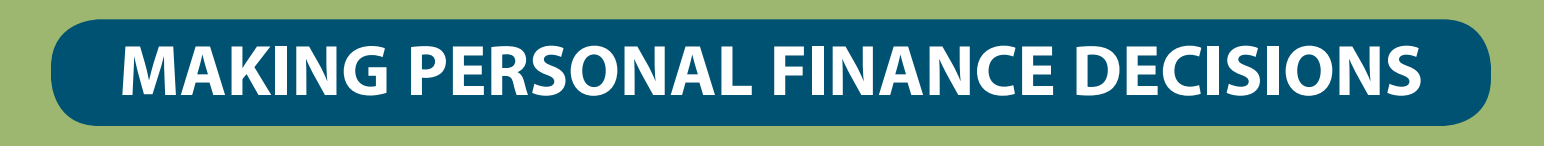 Unit 9: Borrowing
Lesson 9A: The Three C’s of Credit
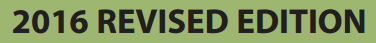 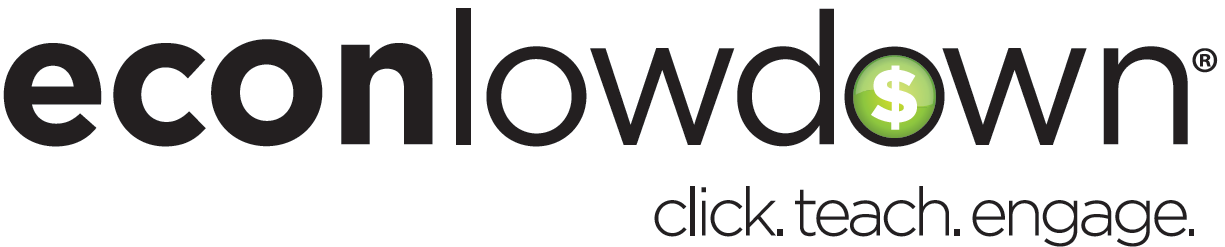 ©2017, Minnesota Council on Economic Education. Developed in partnership with the Federal Reserve Bank of St. Louis.
Compelling Question
How do lenders evaluate risk when making loans?
Lesson 9A
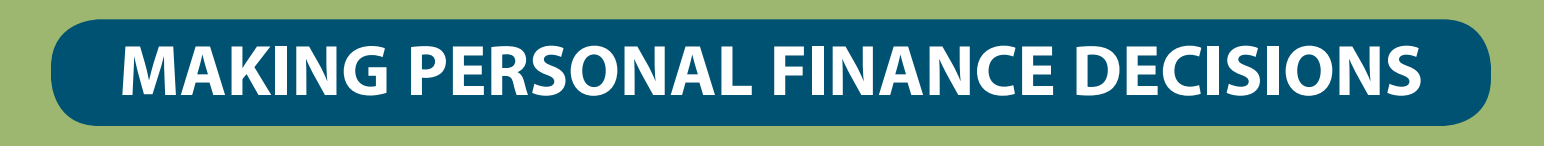 Visual 9A.1: The Three C’s of Credit
Slide 1 of 3
Capacity
What is the individual’s ability to repay the loan?
	Factors include the following:
Amount and sources of income 
Steadiness of income (e.g., years with same employer and/or stable dividend income) 
Amount of monthly living expenses (incl. debt, alimony, or child support) 
Number of dependents
Level of education and training
Lesson 9A
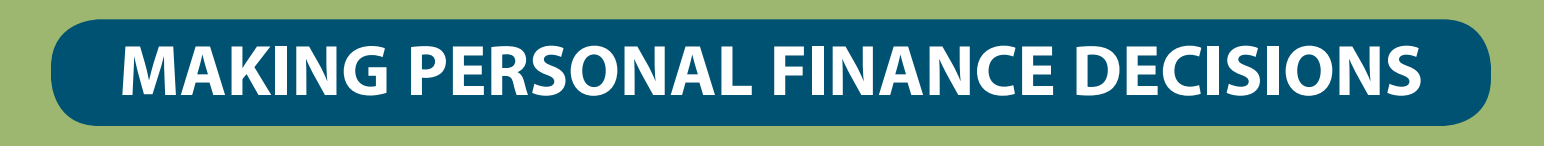 Visual 9A.1: The Three C’s of Credit
Slide 2 of 3
Character
What is the individual’s reliability to repay the loan?
	Factors include the following:
Credit score (which measures an individual’s credit risk based on his or her bill-payment history, length of using credit, and credit balances as a percent of his or her credit limits and other measures) 
Years of living at the same address
Lesson 9A
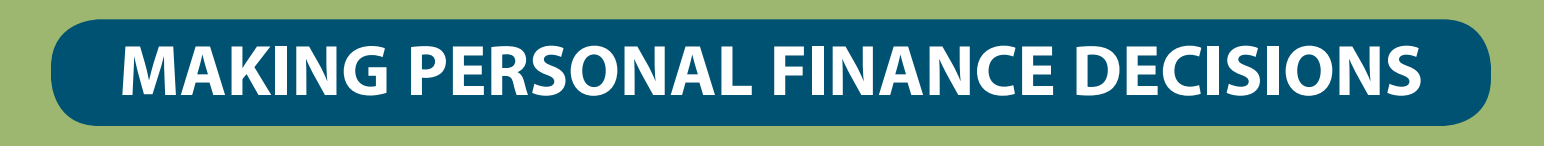 Visual 9A.1: The Three C’s of Credit
Slide 3 of 3
Collateral
What assets does the individual own that could be sold to repay the loan?
Factors:
Amount of financial assets (e.g., savings, stock and bond holdings, and/or 401(k) account balance) 
Market value of real assets (e.g., land, home(s), car(s), boat(s), electronics, jewelry, antiques, and/or precious metals)
Lesson 9A
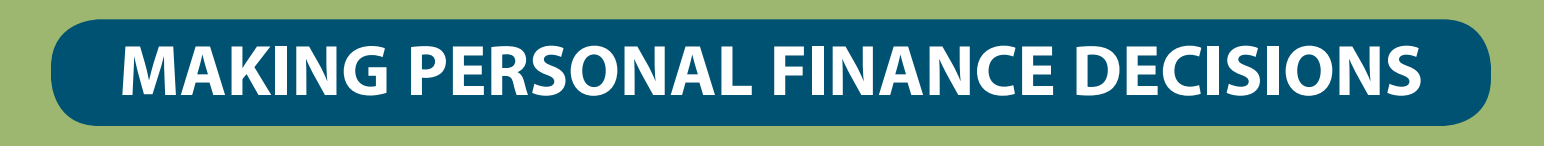